Renaissance High SchoolNew Student Orientation
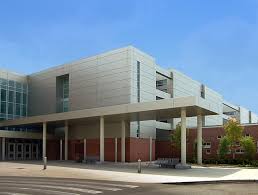 How Will You Rise to the Occasion?
Renaissance High School Counseling Department
Last Names               Counselor
A-F		      Mrs. Jones
G-L		      Mrs. Womble
M-R	                   Mr. Duncan
S-Z		      Mr. Andrews
CTA	                   Mr. Bracy
Common 8th –  9th  Grade Transitional Issues
Unfamiliar setting/environment
Increased building/population size
Increased potential distractions
Increased workload
Overwhelmed feeling
Confusion
Increased educational intensity
Increased focus-level required
Increased Autonomy
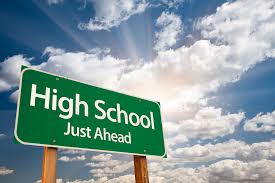 PHOENIX SUMMER BRIDGE PROGRAM
“RENAISSANCE STATE OF MIND”

ACADEMIC
RIGOR
COURSES TAUGHT BY 9TH GRADE 
     TEACHERS
MATH PLACEMENT TESTING

SCHOOL CULTURE
RENAISSANCE METHOD OF OPERATIONS
DRESS CODE
ROTATING SCHEDULE
EARLY AWARNESS OF COLLEGE PROGRAMS

SOCIAL
BONDING TIME WITH INCOMING FRESHMEN
PANEL DISCUSSION WITH CURRENT RENAISSANCE STUDENTS
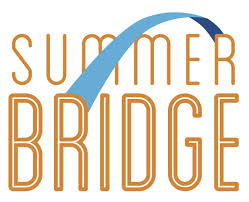 Academic Assistance Groups
Provides Strong Academic and Social Support
SIGNS
Entrance Exam score
Performance in Summer Bridge Program
Placement exams taken during Summer Bridge

SET UP
Small group sessions are held by counselors throughout the school year
Academic and Community partnerships are utilized 
Students are assigned a NHS mentor 
Student Accountability
Progress Reports
Tutoring Documentation
Meetings with mentor
Mandatory attendance at group sessions
TOPICS COVERED IN GROUP SESSIONS
Teach Skills and Habits Needed to Thrive in High School Academically
Social Emotional Concerns
Small Group Counseling Open to All 9th Graders
Getting the most out of classroom time
Study Skills/Time Management
How to prepare for Quizzes and Exams
Student Accountability

After School/Peer Tutoring

Parent  Workshops
Create and Maintain Trusting Relationships

Students need to feel valued, included and connected to the school community
Peer Mentors
Senior/Freshmen Mixer
Freshmen Seminar/Senior Panel
Assemblies/ Workshops related to Social Issues
Cyber Bullying
 Teen Violence
Drug/Alcohol Use
Community Partners
Male/Female Mentoring Groups
RENAISSANCE HIGH SCHOOL
ACADEMIC CURRICLUM
Overview
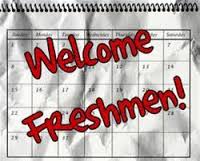 MATH 4 Year Course Offerings
9th Grade
10th Grade
11th Grade
12th Grade
Precalculus
Geometry
Geometry
Algebra II
Algebra II
Algebra II H
Algebra 1H
Algebra 1
Prob. & Stats.
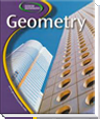 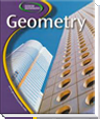 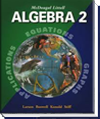 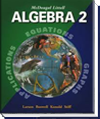 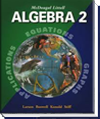 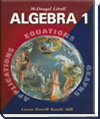 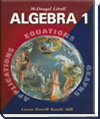 AP® Statistics
Calculus
Geometry H
AP® Calculus AB
Precalculus
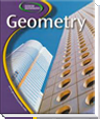 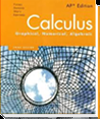 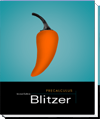 Accelerated Precalculus
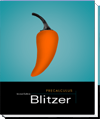 AP® Calculus BC
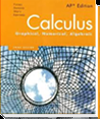 AP® Calculus AB
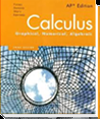 Science DepartmentSide-by-Side Comparison
English Department Graduation Requirements
ENGLISH ELECTIVES
SPEECH AND DEBATE / PUBLIC SPEAKING
Speaking class focusing on the various types of public speaking and debate techniques

FILM STUDIES 
For students interested in exploring and critiquing film as well as writing 
original scripts and creating new versions of older scripts

ADVANCED STUDIES IN LITERATURE AND WRITING
Designed to enrich and enhance students’ exposure to literature and
expository writing skills.

JOURNALISM
Covers the fundamentals of news writing through reading to write skills and
strategies that identify and reveal news.  

PUBLICATIONS (YEARBOOK)
Teaches students to design layouts, write, copy and produce publications. Meeting deadlines and organizational skills are a priority.
Social Studies Department  Requirements
Foreign Language                                 Department
We offer the following modern foreign language classes:
French I, II, III, Honors French, and AP French
Spanish I, II, III, Honors Spanish, and AP Spanish
Arabic I and II
Business Department
Elective Courses 

Business Management 1 (9th-11th graders only) No prerequisite required. This is a state-approved program. 
Business Management 3 (10-11 graders only). Prerequisite is to have completed Business Management 1 with a grade of C or better. 
Marketing 1 (10-12th graders only, no prerequisite course required. 
Marketing 3 (11-12th graders only, prerequisite is Marketing 1)
Accounting 1 (10-11th graders only, prerequisite is Algebra 1) This is a two year state-approved program. All students must maintain a C average throughout course

CTSCO/Student Clubs: DECA/Phoenix Nest and BPA
FINE ARTS DEPARTMENT
Dance 1 through Dance 8, Dance Workshop
C Bands (Beginning band, open to all), Symphonic Band, Concert Band, Jazz Band and Marching Band 
Strings:  Three Orchestras (Beginning, A Orchestra, B Orchestra)
Piano 1 (Beginning students)
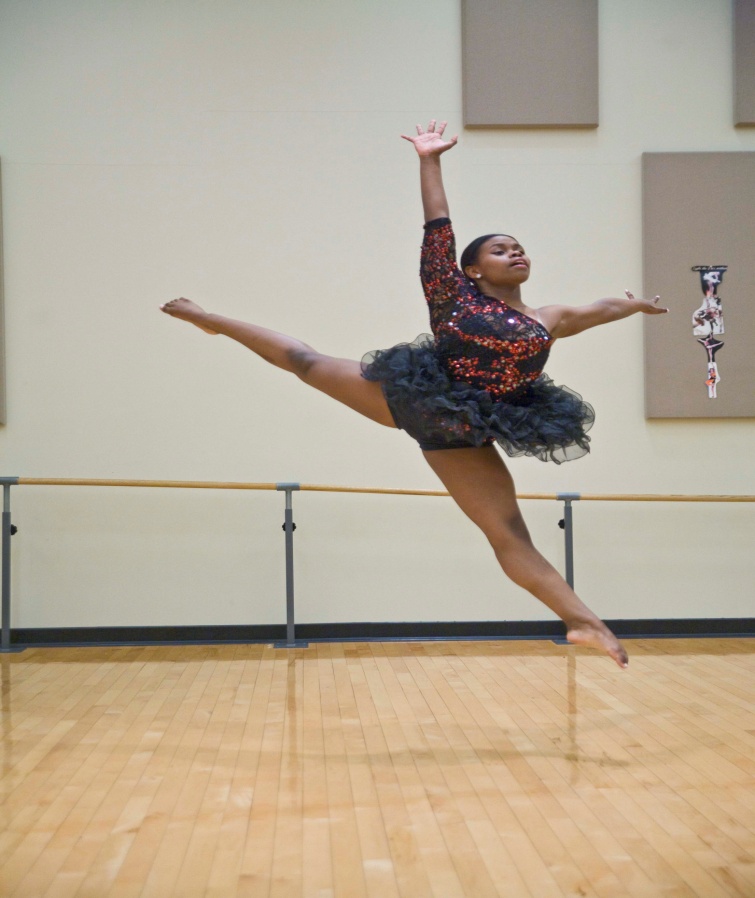 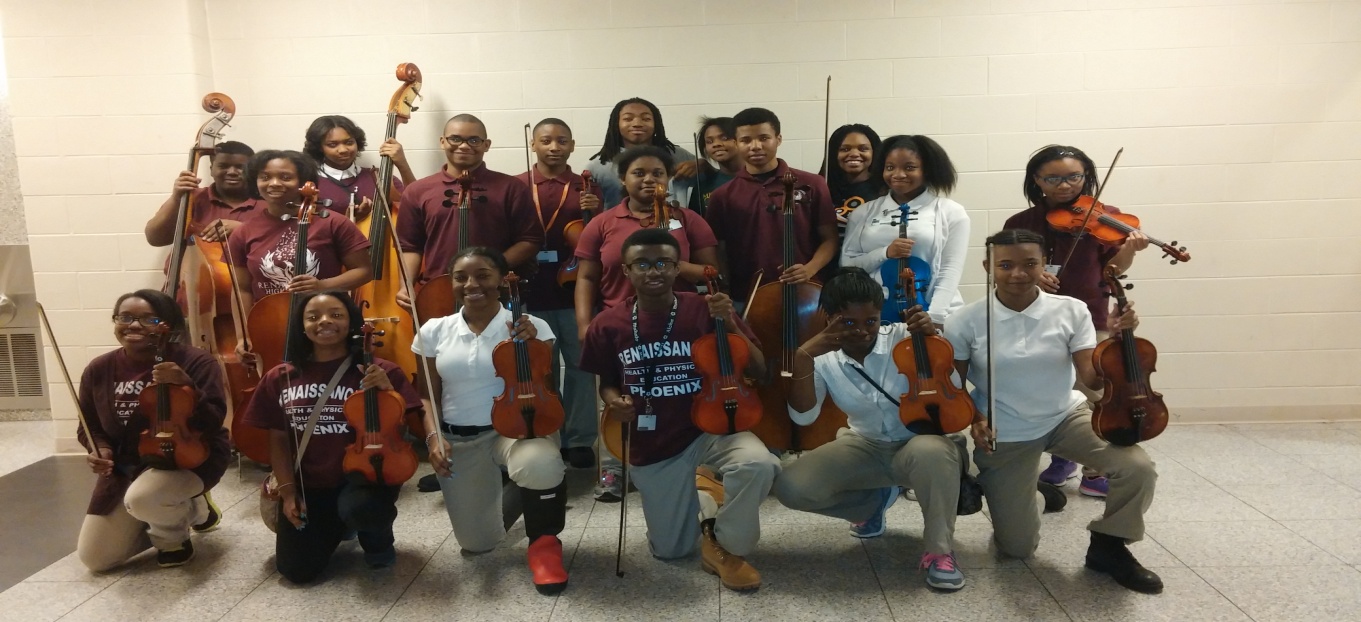 Renaissance Vocal Music
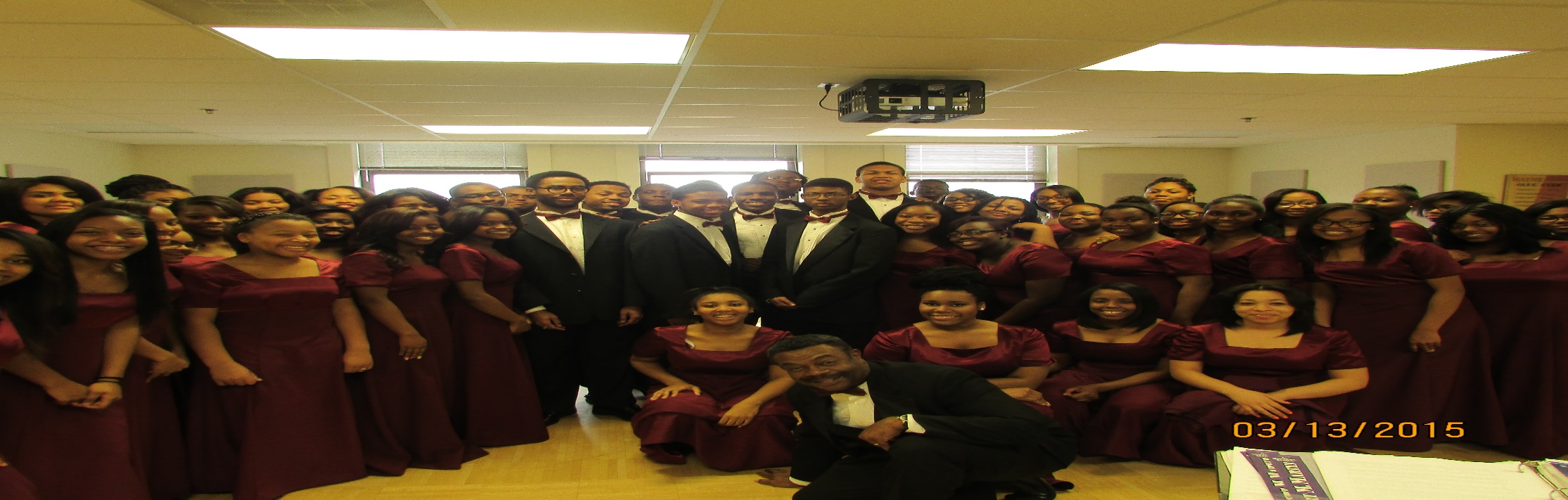 Renaissance Varsity Chorus, Renaissance Singers, Renaissance Men,
A-Chord
Physical Education,  Health  & JROTC REQUIREMENT
PHYSICAL EDUCATION & HEALTH

1 Semester of Physical Education Required

 1 Semester of Health Required
JROTC

1 year of JROTC-may replace the Physical Education or Health requirement. 

2 years of JROTC – Replaces the Physical Education and Health Requirement.